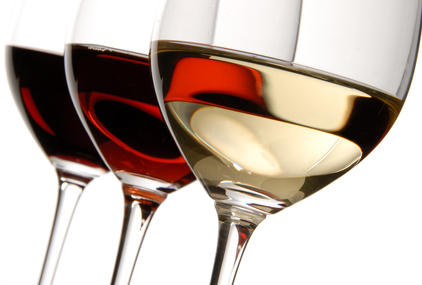 Le vin
Mingxu Xing    
                  Yangjie Lu
VIEUX VIN
Comment distinguer un           d’un vin TROP VIEUXdéguster vos bouteilles au meilleur moment
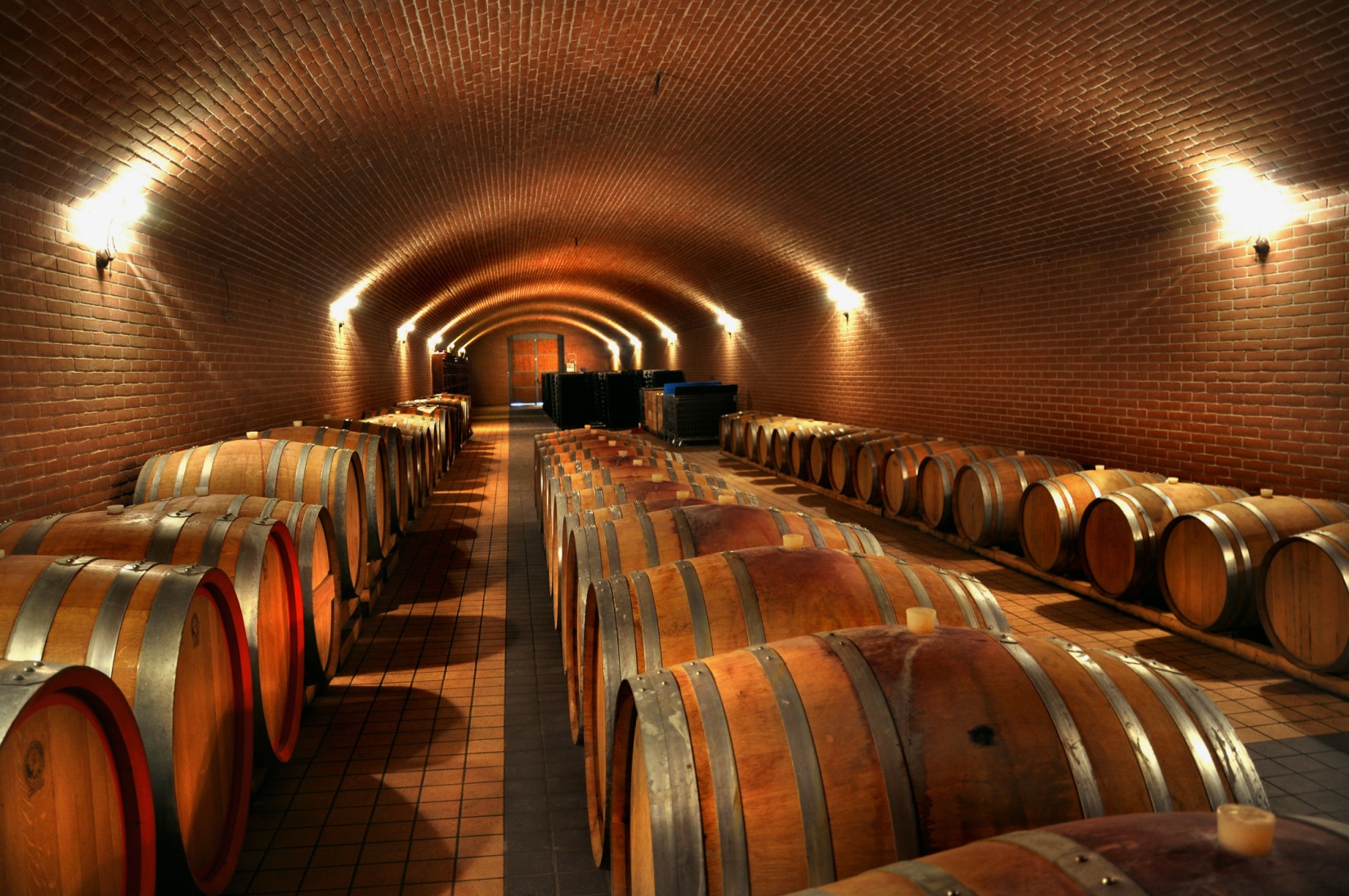 Vin vieux ou trop vieux … Ce que l’oeil du vin vous révèle
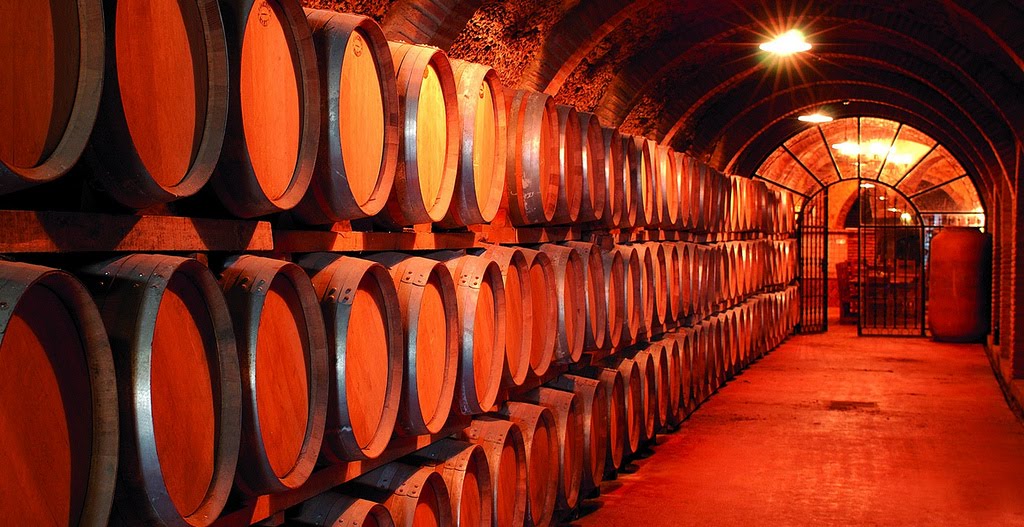 La brillance
La limpidité
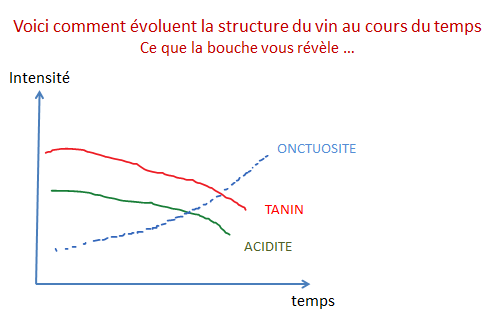 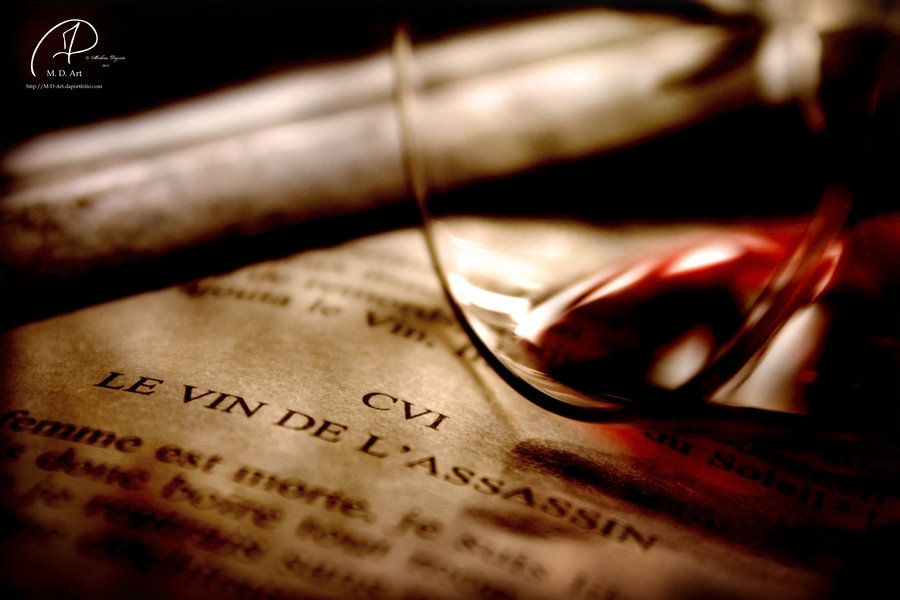 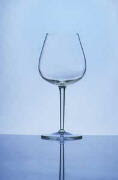 Les verres à Bordeaux
Les verres à Bourgogne
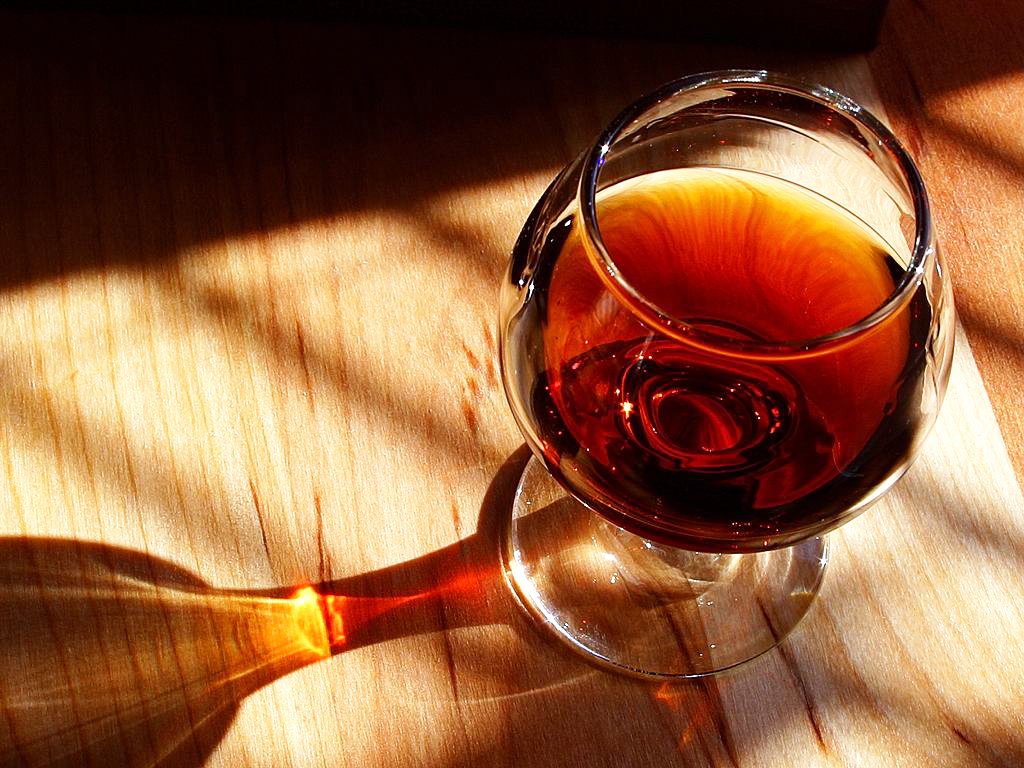 Gewürztraminer Muscat 
Pinot gris
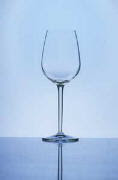 le Riesling
 le Sauvignon blanc